Class Feud
Semester 2 Test Review 2017
Round 1
Your team will earn 1 point for each correct answer.
All the land drained by a river and its tributaries
A	basin
B	delta
C	plateau
D	strait
The founder of Islam is _____.
A	Muhammad
B	Confucius
C	Abraham
D	Jesus
The Arkansas River feeds into the Mississippi River, therefore it is a _____.
A	bay
B	canal
C	strait
D	tributary
The major river in South America is the _____.
A	Amazon River
B	Mississippi River
C	Mackenzie River	
D	St. Lawrence River
The Caribbean is made up of several groups of islands also known as a/an _____.
A	archipelago
B	atoll
C	continent
D	oasis
The major religion practiced in Latin America is _____.
A	Christianity/Roman Catholic
B	Christianity/Protestant
C	Buddhism
D	Islam
What major body of water forms the northern border of Ontario?
A	Arctic Ocean
B 	Bay of Canada
C	Bering Strait
D	Hudson Bay
The United States government has some restrictions and regulations for business but the majority of the economic decisions rest with the individual.  What kind of economy is this?
A	command economy
B	communism	
C	mixed economy
D	traditional economy
Florida is an example of a/an _____.
A	island
B 	isthmus
C	peninsula
D	plateau
Why is Quebec both British and French?
A	The French fled Quebec after losing the war
B	The British were friendly to the French
C	The Quebec Act allowed both cultures
D	The Native Americans forced a compromise
Oklahoma, Texas, Arizona, and New Mexico are the Southwest _____.
A	location
B	place
C	region
D	movement
E	human-environment interaction
Which country is the isthmus that connects North and South America?
A	Argentina
B	Columbia
C	Nicaragua
D	Panama
In Cuba the government has complete control of all economic decisions.  This is an example of what type of government/economy?
A	democracy
B	monarchy
C	communism
D	republic
The majority of religions in the western hemisphere can be classified as _____.
A	karma
B	monotheistic
C	polytheistic
D	Quran
What famous manmade waterway connects the Pacific Ocean and Atlantic Ocean?
A 	Mississippi River
B	St. Lawrence Seaway
C	Panama Canal
D 	Suez Canal
Kansas is a very flat area that grows corn is an example of which theme of geography?
A	location
B	place
C	region
D	movement
E	human-environment interaction
What two countries built and maintain the St. Lawrence Seaway?
A	United States and Mexico
B	Mexico and Canada
C	United States and Canada
D	United States and Europe
Many people immigrate from Mexico to the United States in search of jobs is an example of which theme of geography?
A	location
B	place
C	region
D	movement
E	human-environment interaction
Land at the mouth of a river, made of sand and silt, usually shaped like a triangle.
A	basin
B	delta
C	plateau
D	strait
Which indigenous/native peoples were known for their terraced farming techniques?
A	Aztec
B	Inca
C	Inuit
D	Maya
A government with elected leaders that represent the people is a _____.
A 	monarchy
B	communist
C	democracy
D	dictatorship
Why did the British bring African slaves to their colonies?
A 	to fight against French colonies
B	to defeat Native Americans
C	to work on big plantations
D	to hunt for furs and do craft work
Deforestation is reducing the size of the Amazon Rainforest is an example of which theme of geography?
A	location
B	place
C	region
D	movement
E	human-environment interaction
The three branches of government in the United States are:
A 	legislative, executive, and judicial
B	congress, president, and house of representatives
C	prime minister, parliament, and supreme court
D	king, congress, and supreme court
What background do mestizos have?
A 	African and English
B	Spanish
C	mixed ancestry
D	Native American
In Brazil, from where did most slave labor come?
A	Africa
B	Asia
C	Europe
D	North America
What geographic feature stretches nearly the entire width of South America?
A	Amazon Basin
B	Andes Mountains
C	Angel Falls
D	Guiana Highlands
Flat land with steep sides, raised above the surrounding land
A	basin
B	delta
C	plateau
D	strait
What empire was located along the western coast of South America from 1438 until the 1530s?
A	Guarani
B	Inca
C	Nasca
D	Quecha
A narrow channel that joins two larger bodies of water
A	basin	
B	delta
C	plateau
D	strait
Mexico is found south of the United States and east of the Pacific Ocean is an example of which theme of geography?
A	location
B	place
C	region
D	movement
E	human-environment interaction
Round 2
Your team will earn 2 points for each correct answer.
Your team will lose 1 point for each wrong answer.
Which continent is letter A located on?
A	Canada
B	Europe
C	North America
D	United States
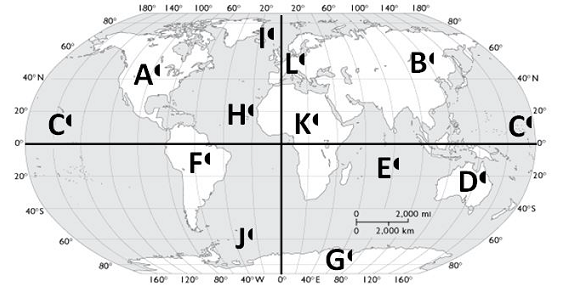 Which country is more developed?
A	Mozambique
B	Spain
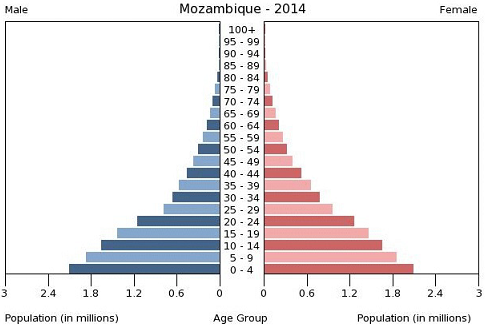 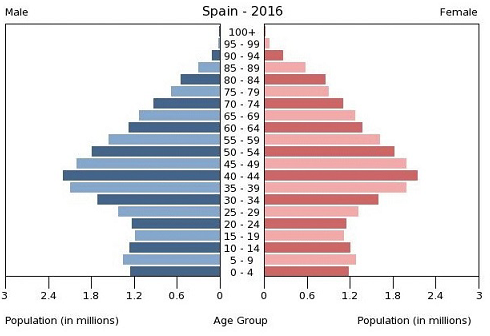 What city is located at 29˚N, 95˚W?
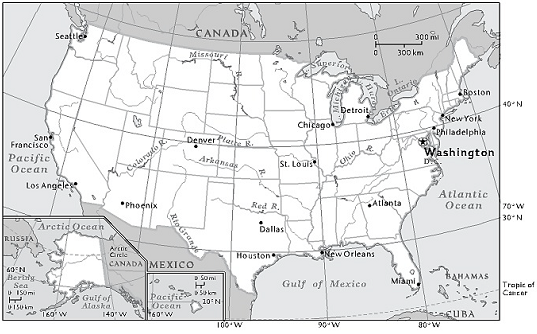 A	Dallas
B	Denver
C	Houston
D	New Orleans
On the western coast of South America warm, moist air is forced over the Andes Mountain Range.  Once the air reaches the other side of the range, all moisture has left as precipitation.  The Atacama Desert is left with no precipitation.  This is an example of a _____.
A	plateau
B 	wetland
C	rain shadow
D	steppe
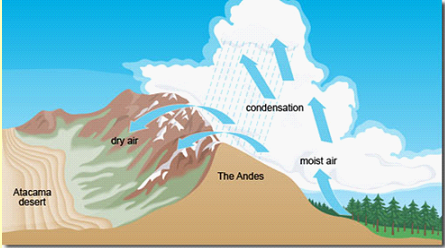 Which hemispheres is Australia located in?
A	North and East
B	North and West
C	South and East
D	South and West
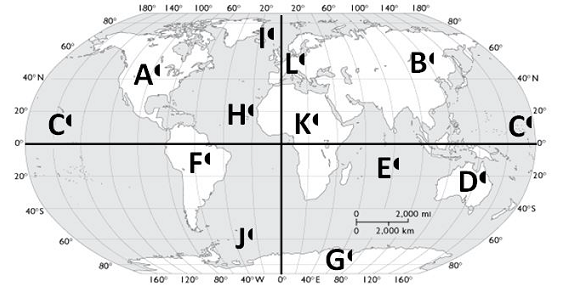 40˚N, 70˚W is located in what body of water?
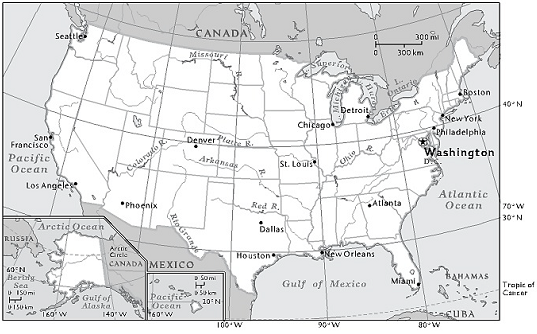 A	Arctic Ocean
B	Atlantic Ocean
C	Gulf of Mexico
D	Pacific Ocean
Along which physical feature does most of the mining occur?
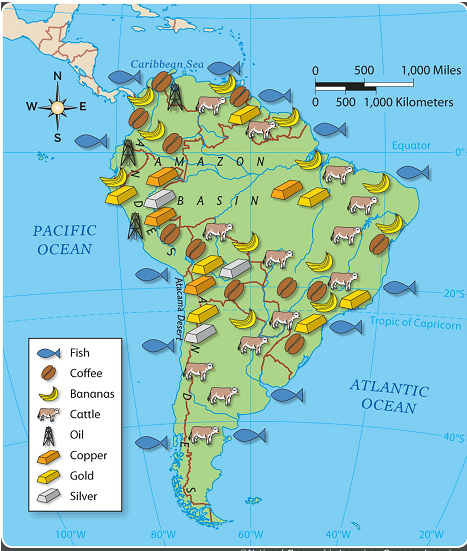 A	Amazon Rainforest
B	Pampas Plains
C	Andes Mountains
D	Amazon River
Which ocean is letter E located in?
A	Atlantic Ocean
B	Indian Ocean
C	Pacific Ocean
D	Southern Ocean
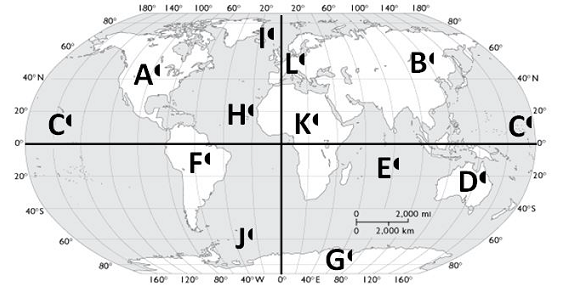 What age group has the largest number of people in Spain?
A	5-9
B	0-4
C	40-44
D	35-39
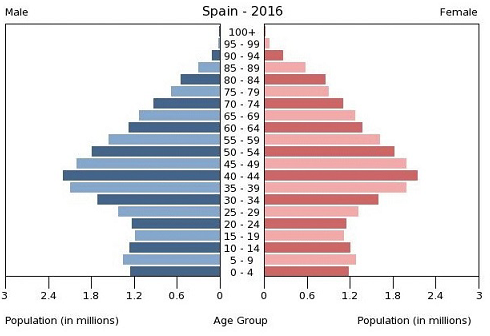 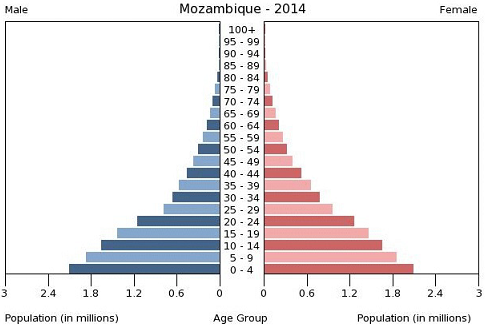 What is the primary resource in southern Argentina?
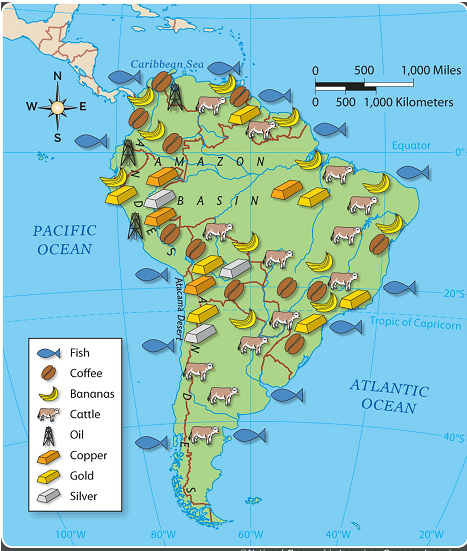 A	cattle
B	oil	
C	coffee
D	silver
What is the only ocean that is located in all four hemispheres?
A	Pacific Ocean
B	Atlantic Ocean
C	Arctic Ocean
D	Southern Ocean
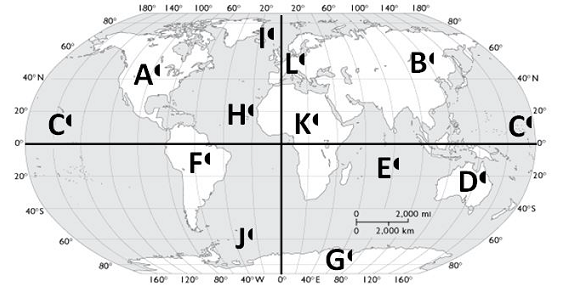 Name the process in 1.
A	evaporation
B	run-off
C	condensation
D	precipitation
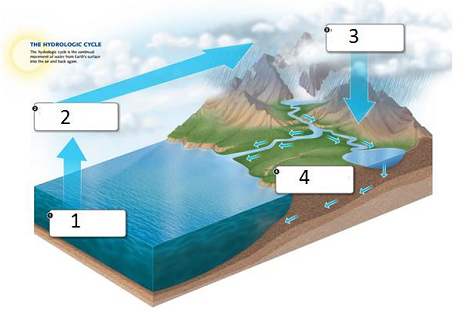 What are the coordinates of Washington, D.C.?
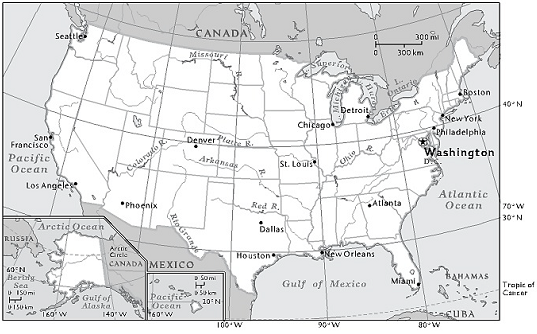 A	26˚N, 53˚W
B	38˚N, 77˚W
C	40˚N, 80˚W
D	45˚N, 92˚W
Which country’s population is rapidly increasing?
A	Mozambique
B	Spain
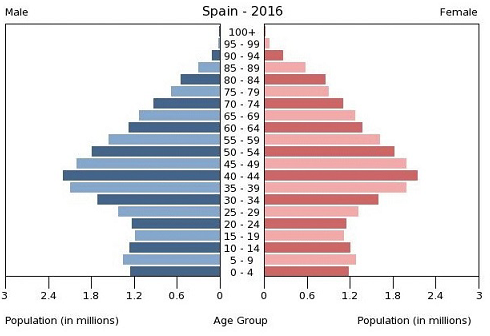 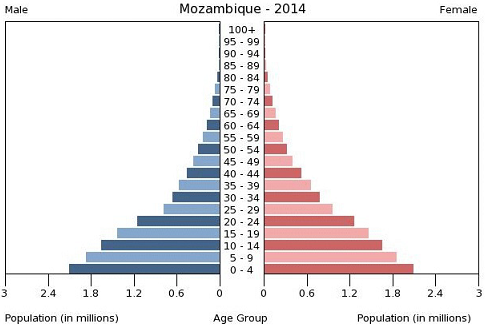 Name the process in 2.
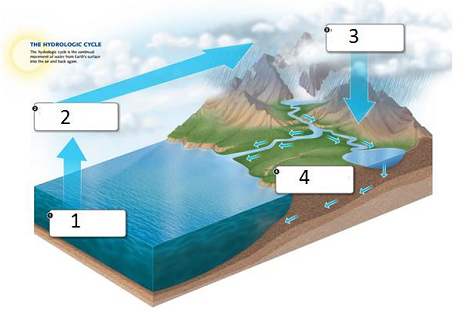 A	evaporation
B	run-off	
C	condensation
D	precipitation
What ocean is letter H located in ?
A	Pacific Ocean
B	Atlantic Ocean
C	Arctic Ocean
D	Southern Ocean
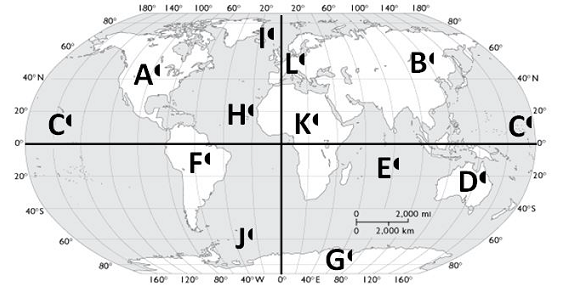 What is the primary resource in Brazil?
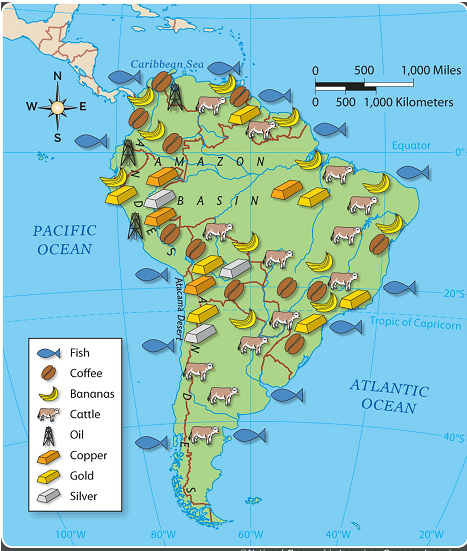 A	cattle
B	oil
C	silver
D	copper
What age group has the largest number of people in Mozambique?
A	5-9
B	0-4
C	40-44
D	35-39
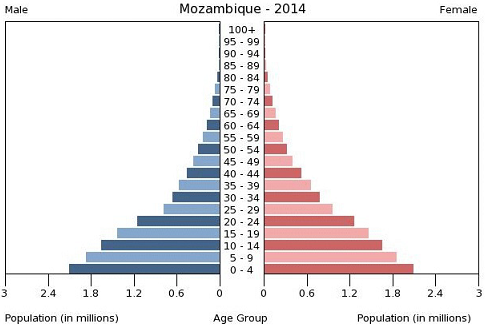 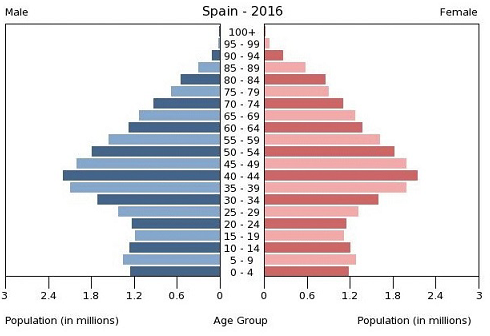 Name the process in 3.
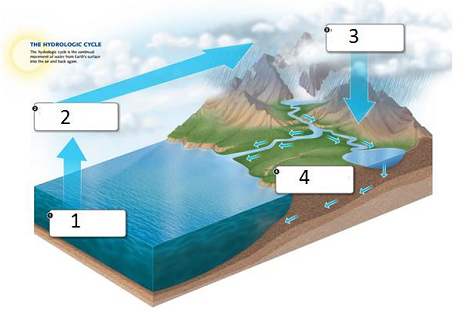 A	evaporation
B	run-off
C	condensation
D	precipitation